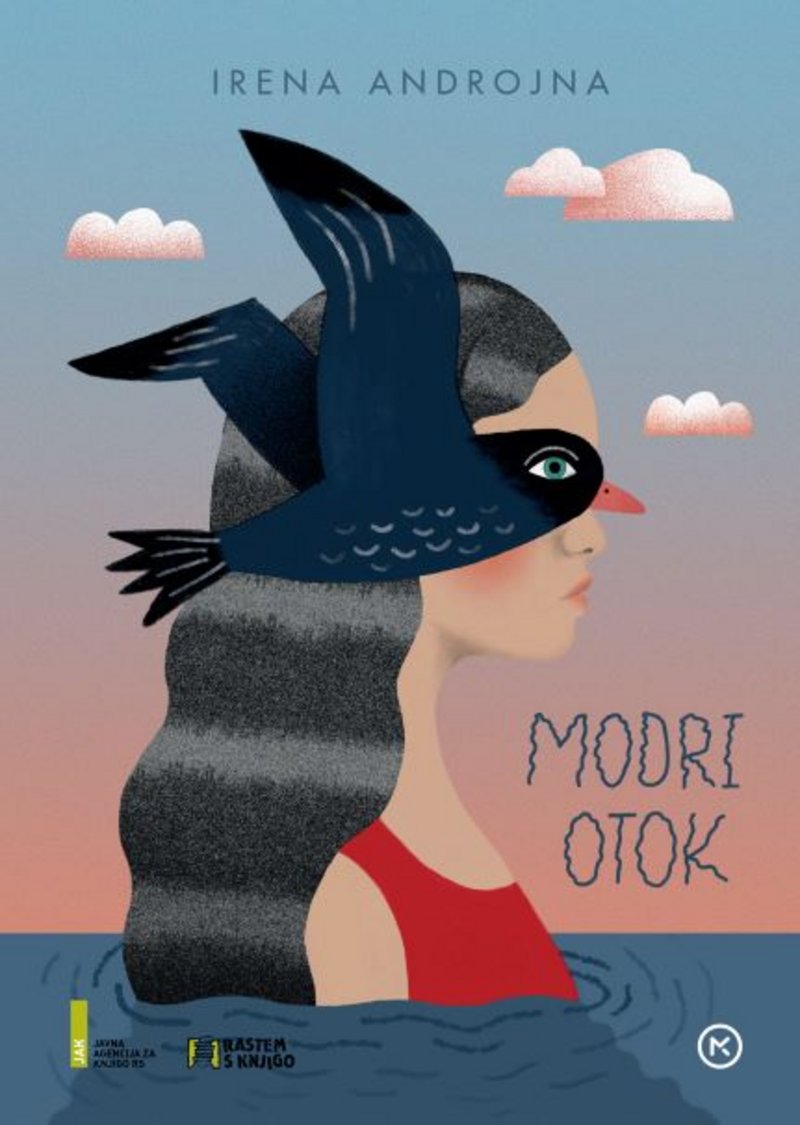 Rastem s knjigo
2023/2024
1. Kdaj se je rodilA pisateljICA  Irena ANDROJNA?
Leta 1970
Leta 1968
Leta 1966
ŽAL JE ODGOVOR NAPAČEN.
Na vprašanje si narobe odgovoril/-a. 

   S klikom na spodnjo povezavo se vrneš na vprašanje.


                       Nazaj na vprašanje
Bravo!
Odgovor je pravilen!
                   Za naslednje vprašanje klikni …


                   … tukaj!
2. Kje je ZAPOSLENA?
Na Upravni akademiji.
Na Upravni šoli.
Na Pravni šoli.
ŽAL JE ODGOVOR NAPAČEN.
Na vprašanje si narobe odgovoril/-a. 

   S klikom na spodnjo povezavo se vrneš na vprašanje.


                       Nazaj na vprašanje
Bravo!
Odgovor je pravilen!
                   Za naslednje vprašanje klikni …


                   … tukaj!
3. IRENA ANDROJNA je:
Pisateljica, lektorica in jezikovna svetovalka.
Predvsem pesnica in prevajalka.
Prevajalka, igralka in pesnica.
ŽAL JE ODGOVOR NAPAČEN.
Na vprašanje si narobe odgovoril/-a. 

   S klikom na spodnjo povezavo se vrneš na vprašanje.


                       Nazaj na vprašanje
Bravo!
Odgovor je pravilen!
                   Za naslednje vprašanje klikni …


                   … tukaj!
4. diplomirala iz slovenistike in anglistike.
Res je.
Ni res.
ŽAL JE ODGOVOR NAPAČEN.
Na vprašanje si narobe odgovoril/-a. 

   S klikom na spodnjo povezavo se vrneš na vprašanje.


                       Nazaj na vprašanje
Bravo!
Odgovor je pravilen!
                   Za naslednje vprašanje klikni …


                   … tukaj!
5. KaterA DELA JE NAPISALA?
Serija knjig Pet prijateljev
Pod milim nebom, Nebo v očesu lipicanca
O velikanu, ki je kradel letne čase, Začarano poletje, Na vrtu spomladi
ŽAL JE ODGOVOR NAPAČEN.
Na vprašanje si narobe odgovoril/-a. 

   S klikom na spodnjo povezavo se vrneš na vprašanje.


                       Nazaj na vprašanje
Bravo!
Odgovor je pravilen!
                   Za naslednje vprašanje klikni …


                   … tukaj!
6. Doslej je bilo objavljenih in uprizorjenih preko 20 njenih radijskih in gledaliških iger za otroke.
Res je.
Ni res.
ŽAL JE ODGOVOR NAPAČEN.
Na vprašanje si narobe odgovoril/-a. 

   S klikom na spodnjo povezavo se vrneš na vprašanje.


                       Nazaj na vprašanje
Bravo!
Odgovor je pravilen!
                   Za naslednje vprašanje klikni …


                   … tukaj!
8. Projekt Rastem s knjigo poteka za sedmošolce letos že …
sedemnajstič.
šestnajstič.
osemnajstič.
ŽAL JE ODGOVOR NAPAČEN.
Na vprašanje si narobe odgovoril/-a. 

   S klikom na spodnjo povezavo se vrneš na vprašanje.


                       Nazaj na vprašanje
Bravo!
Odgovor je pravilen!
                   Za naslednje vprašanje klikni …


                   … tukaj!
9. Uradni začetek projekta je 8. februarja, ko je …
… svetovni dan knjige.
… mednarodni dan pismenosti.
… mednarodni dan knjig za otroke.
ŽAL JE ODGOVOR NAPAČEN.
Na vprašanje si narobe odgovoril/-a. 

   S klikom na spodnjo povezavo se vrneš na vprašanje.


                       Nazaj na vprašanje
Bravo!
Odgovor je pravilen!
                   Za naslednje vprašanje klikni …


                   … tukaj!
10. V okviru projekta prejmejo v dar knjige …
… sedmošolci.
… vsi osnovnošolci in srednješolci.
… sedmošolci in dijaki prvih letnikov srednjih šol.
ŽAL JE ODGOVOR NAPAČEN.
Na vprašanje si narobe odgovoril/-a. 

   S klikom na spodnjo povezavo se vrneš na vprašanje.


                       Nazaj na vprašanje
Bravo!
Odgovor je pravilen!
                   Za nadaljevanje klikni …


                   … tukaj!
Čestitam!Prišel/-la si do konca kviza  